المجوعة الشمسية
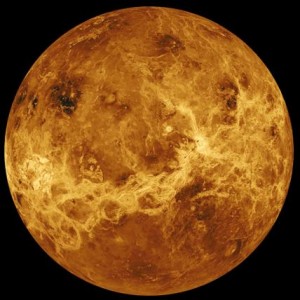 عطارد
بلوتو
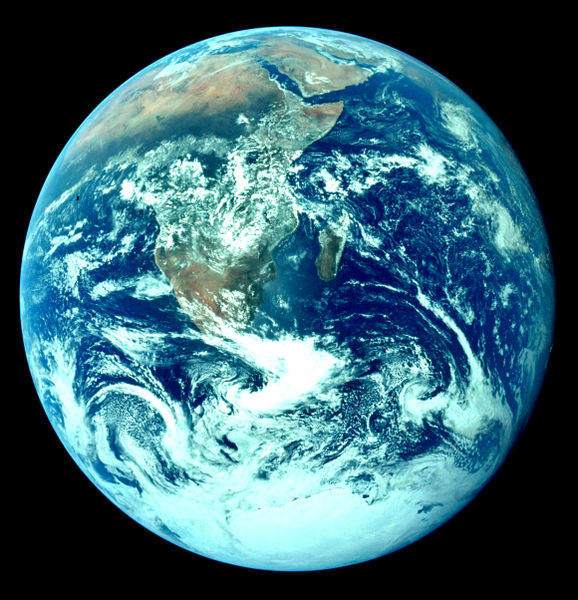 الكرة الارضية
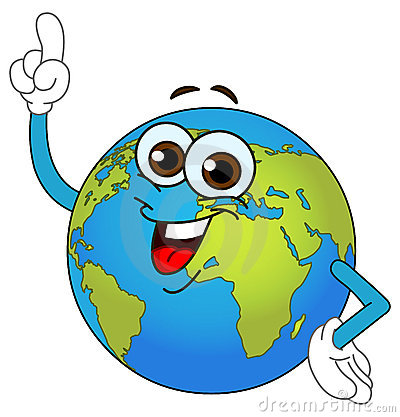 الكرة الارضية
الكرة الارضية ثالث كوكب بعدا عن الشمس وهو الكوكب الوحيد الذي توجد علية الحياة لانه يوجد المواد الاساسية مثل الماء الهواء اكسجين  وقطر الكرة الارضية    1272 كم ومساحتها 510 مليون كم مربع  وتقع بين الزهرة والمريخ
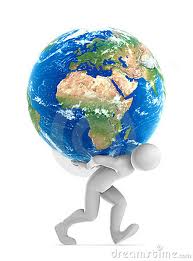 الشمس
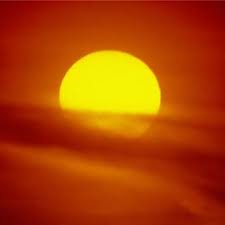 الشمس
الشمس هي عبارة عن نجم وليس هناك فقط شمس واحدة هناك  ملياردات النجوم فقط في مجرتنا ولاكن كيف كل المجرات وهناك ملياردات المجرات والشمس حبة رمل صغيرة في الكون ودرجة حرارة الشمس 5000  درجة مئوية وفي وسطها ملاين الدرجات المئوية   والشمس نجم ثابت ويعطي الحرارة والضوء للمجموعة الشمسية
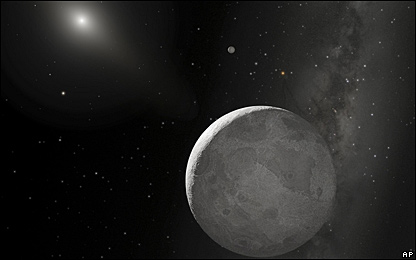 بلوتو
بلوتو